05 August 2023
Graphical behaviour of functions
LO: To sketch the graph of a function from the main properties of the function.
First and second derivatives
The first and second derivatives of a function tell us much about the graph of the function.
With the first derivative:
We know the critical numbers.
If the graph is increasing
If the graph is decreasing
If there is a relative maximum
If there is a relative minimum
If there is a point where f ’(x) is undefined
First and second derivatives
The first and second derivatives of a function tell us much about the graph of the function.
With the second derivative:
We know the concavity of the graph.
If the graph is concave up
If the graph is concave down
If there are points of inflection
We can also use intercepts and asymptotes to help to complete the graph.
y
10
5
x
0
1
2
3
5
-4
-3
-2
-1
4
-5
-5
-10
-15
-20
Sketching a graph
Use the first and second derivatives, intercepts, asymptotes to sketch the graph of the function f(x) = 2x3 – 3x2 – 12x
In order to sketch the graph we need this information:
Increasing:
Decreasing :
Relative maximum:
Relative minimum:
Concave down:
Concave up:
Inflection point:
x-intercepts:
y-intercept:
Increasing and decreasing intervals
Find the intervals on which f(x) = 2x3 – 3x2 – 12x is increasing or decreasing.
f ’(x) = 6x2 – 6x – 12
Find the first derivative of f
6x2 – 6x – 12 = 0
Find the critical numbers where  f’ (x) = 0
6(x2 – x – 2) = 0
6(x – 2)(x + 1) = 0
x = 2
x = –1
The critical numbers are
+
-
+
Make a sign diagram for f’(x)
Evaluate the derivative in the three intervals
2
1
-2
-3
0
-1
3
f ’(3) = 24
f ’(0) = – 12
negative
positive
f ’(–2) = 24
positive
f is increasing on (– ∞, –1) and (2, ∞) since f ’(x) > 0
f is decreasing on (–1. 2) since f ’ (x) < 0
y
10
5
x
0
1
2
3
5
-4
-3
-2
-1
4
-5
-5
-10
-15
-20
Sketching a graph
Use the first and second derivatives, intercepts, asymptotes to sketch the graph of the function f(x) = 2x3 – 3x2 – 12x
In order to sketch the graph we need this information:
(-, 1)
(2, )
and
Increasing:
(-1, 2)
Decreasing :
Relative maximum:
Relative minimum:
Concave down:
Concave up:
Inflection point:
x-intercepts:
Increasing
Increasing
Decreasing
y-intercept:
Relative maximum and minimum
Find the relative extrema for the function f(x) = 2x3 – 3x2 – 12x.
f’(x) = 6x2 – 6x - 12
Find the derivative of f
6x2 – 6x – 12 = 0
Find the critical numbers of f by making f’(x) = 0
6(x – 2)(x + 1) = 0
x = 2   or   x = –1
-
+
+
Use the sign diagram for f’
Evaluate f’(x) to determine the signs
Since f ’(x) changes from positive to negative at x = -1 there is a relative maximum at x = –1
f’(0) = -12
f’(3) = 24
f’(-2) = 24
f’(-2) = 6(-2)2 – 6(-3) - 12
f’(3) = 6(3)2 – 6(3) - 12
f’(0) = 6(0)2 – 6(0) - 12
Since f ’(x) changes from negative to positive at x = 2 there is a relative minimum at x = 2
2
-1
f(-1) = 7
f(-1) = 2(-1)3 –3(-1)2 - 12(-1)
Evaluate f(x) for the critical numbers
Relative maximum point is (-1, 7)
f(2) = -20
f(2) = 2(2)3 –3(2)2 - 12(2)
Relative minimum point is (2, -20)
y
10
5
x
0
1
2
3
5
-4
-3
-2
-1
4
-5
-5
-10
-15
-20
Sketching a graph
Use the first and second derivatives, intercepts, asymptotes to sketch the graph of the function f(x) = 2x3 – 3x2 – 12x
In order to sketch the graph we need this information:
(-, 1) and(2, )
Increasing:
(-1, 2)
Decreasing :
Relative maximum
(-1, 7)
Relative maximum:
(2, -20)
Relative minimum:
Concave down:
Concave up:
Inflection point:
Relative minimum
x-intercepts:
Increasing
Increasing
Decreasing
y-intercept:
Concavity
Find the intervals where the function f(x) = 2x3 – 3x2 – 12x is concave up and concave down. Find the inflection points.
f’(x) = 6x2 – 6x – 12
Find the second derivative of f
f”(x) = 12x – 6
0 = 12x – 6
Find where f”(x) = 0
+
Make a sign diagram for f”
-
Evaluate f’(x) to determine the signs
f ”(0) = – 6
f ”(1) = 6
f ”(1) = 12(1)2 – 6
f ”(0) = 12(0)2 – 6
So, the inflection point is
y
10
5
x
0
1
2
3
5
-4
-3
-2
-1
4
-5
-5
-10
-15
-20
Sketching a graph
Use the first and second derivatives, intercepts, asymptotes to sketch the graph of the function f(x) = 2x3 – 3x2 – 12x
In order to sketch the graph we need this information:
(-, 1) and(2, )
Increasing:
(-1, 2)
Decreasing :
Relative maximum
(-1, 7)
Relative maximum:
(2, -20)
Relative minimum:
Concave down:
Point of inflection
Concave up:
Inflection point:
Relative minimum
x-intercepts:
Increasing
Increasing
Decreasing
Concave down:
Concave up:
y-intercept:
3 ± (-3)2 – (4 × 2 × -12)
x =
2 × 2
Concavity
Find the y-intercept and x-intercepts of the function f(x) = 2x3 – 3x2 – 12x.
To find the x-intercepts equate to 0 and solve for x
2x3 – 3x2 – 12x = 0
Factorising
x(2x2 – 3x – 12) = 0
(2x2 – 3x – 12) = 0
or
x = 0
Using the quadratic formula to find x
x = -1.81
x = 3.31
So,
y-intercept
(0, 0)
(-1.81, 0)
(3.31, 0)
(0, 0)
x-intercepts
y
10
5
x
0
1
2
3
5
-4
-3
-2
-1
4
-5
-5
-10
-15
-20
Sketching a graph
Use the first and second derivatives, intercepts, asymptotes to sketch the graph of the function f(x) = 2x3 – 3x2 – 12x
In order to sketch the graph we need this information:
(-, 1) and(2, )
Increasing:
(-1, 2)
Decreasing :
Relative maximum
(-1, 7)
Relative maximum:
(2, -20)
Relative minimum:
Concave down:
Point of inflection
Concave up:
Inflection point:
Relative minimum
(0, 0)
(-1.8, 0)
x-intercepts:
Increasing
Increasing
Decreasing
(3.31, 0)
Concave down:
Concave up:
(0, 0)
y-intercept:
Relationship between the graphs of f, f ’ and f ”
y
10
9
8
7
6
5
4
3
2
1
-10
1
2
3
4
5
6
7
9
10
-9
-8
-6
-4
-3
-2
8
-7
-5
-1
x
0
-1
-2
-3
-4
-5
-6
-7
-8
-9
Given that the graph shown is a graph of f, sketch the graphs of f ’ and f ”
The graph changes from decreasing to increasing and has a relative minimum at x = 3
This means that f ’(x) equals zero at x = 3
And changes from negative to positive.
f (x)
f ”(x)
The graph of f is always concave up. This means that f ”(x) is always positive. Since  f ”(x) is the derivative of f ’(x), a linear function,  f ”(x) must be a positive constant.
f ’(x)
y
10
9
8
7
6
5
4
3
2
1
-10
1
2
3
4
5
6
7
9
10
-9
-8
-6
-4
-3
-2
8
-7
-5
-1
x
0
-1
-2
-3
-4
-5
-6
-7
-8
-9
Given that the graph shown is a graph of f ’, sketch the graphs of f and f ”
Since f ’ equals zero when x = -1 and changes from positive to negative, the graph of f has a relative maximum when  x = -1
Since f ’(x) equals zero when x = 7 and changes from negative to positive the graph of f has a relative minimum when   x = 7 .
f ’ (x)
Since f ’(x) has a relative minimum when x = 3  the graph of f ”(x) equals zero when x = 3
Since f (x) is concave down for x<3 f ”(x) is negative for x<3
f (x)
Since f (x) is concave up for x>3 f ”(x) is positive for x>3
f ”(x)
Thank you for using resources from
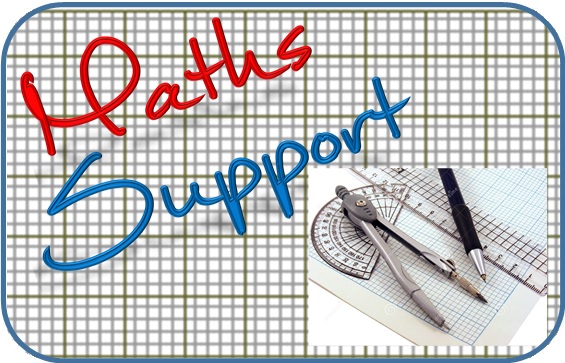 For more resources visit our website
https://www.mathssupport.org
If you have a special request, drop us an email
info@mathssupport.org